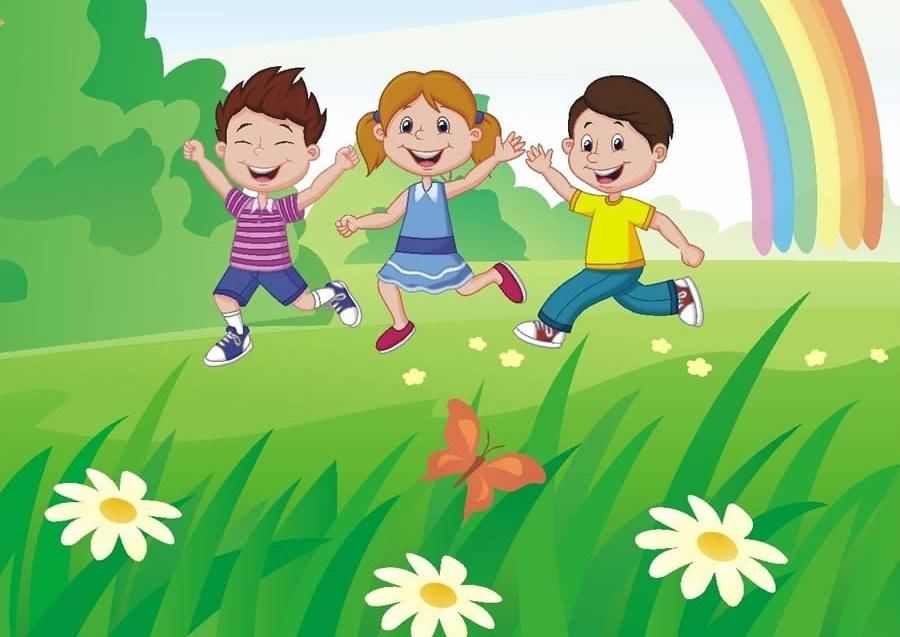 Физкультурные центры в ДОУ
Воспитатель:Якунина Т.Л. «Детский сад №106»
Центр физического развития в групповом помещении необходимо формировать с учетом требований федерального государственного образовательного стандарта дошкольного образования (ФГОС) к предметно-пространственной среде ДОУ.
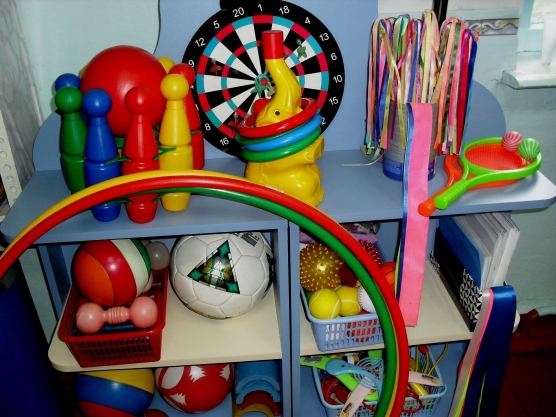 Исходя из этого, при комплектации физкультурного уголка в группах должны учитываться следующие положения:- содержательная насыщенность центра, необходимые и достаточные материалы для всех видов детской деятельности;- гибкость игрового пространства, полифункциональность среды и игровых материалов (наличие предметов-заместителей);- вариативность материалов и оборудования, для свободного выбора детей;- периодическая сменяемость игрового материала, доступность игровых материалов, возможность использовать все элементы среды.
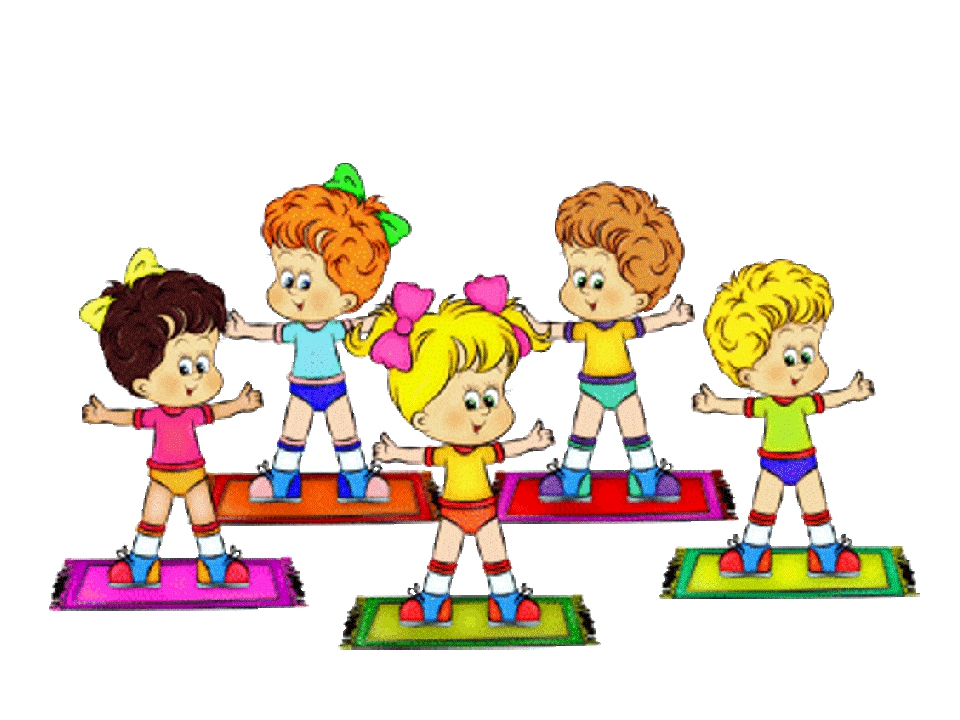 Цель центра физического развития: обеспечение и регулирование уровня двигательной активности детей дошкольного возраста в режиме дня.
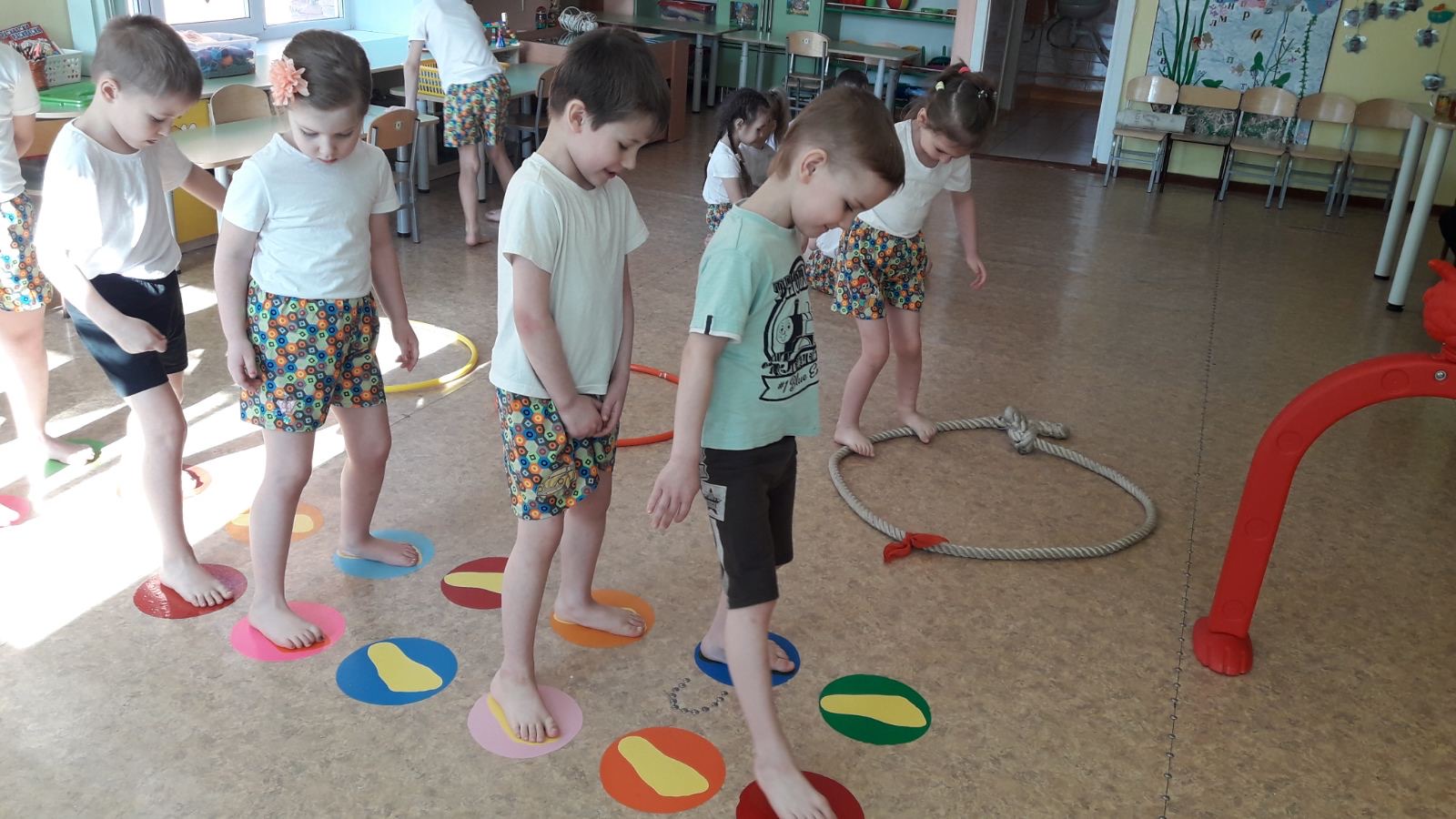 Задачи центра физического развития:- приобретение двигательного опыта и физических качеств: координации и гибкости;- правильное формирование опорно-двигательной системы организма;- развитие равновесия, координации движения, крупной и мелкой моторики обеих рук;- закрепление навыка выполнения основных движений (ходьба, бег, мягкие прыжки, повороты в обе стороны);- формирование начальных представлений о некоторых видах спорта;- овладение подвижными играми с правилами;- становление целенаправленности и саморегуляции в двигательной сфере;- становление ценностей здорового образа жизни, овладение его элементарными нормами и правилами (в питании, двигательном режиме, закаливании, при формировании полезных привычек и др.).
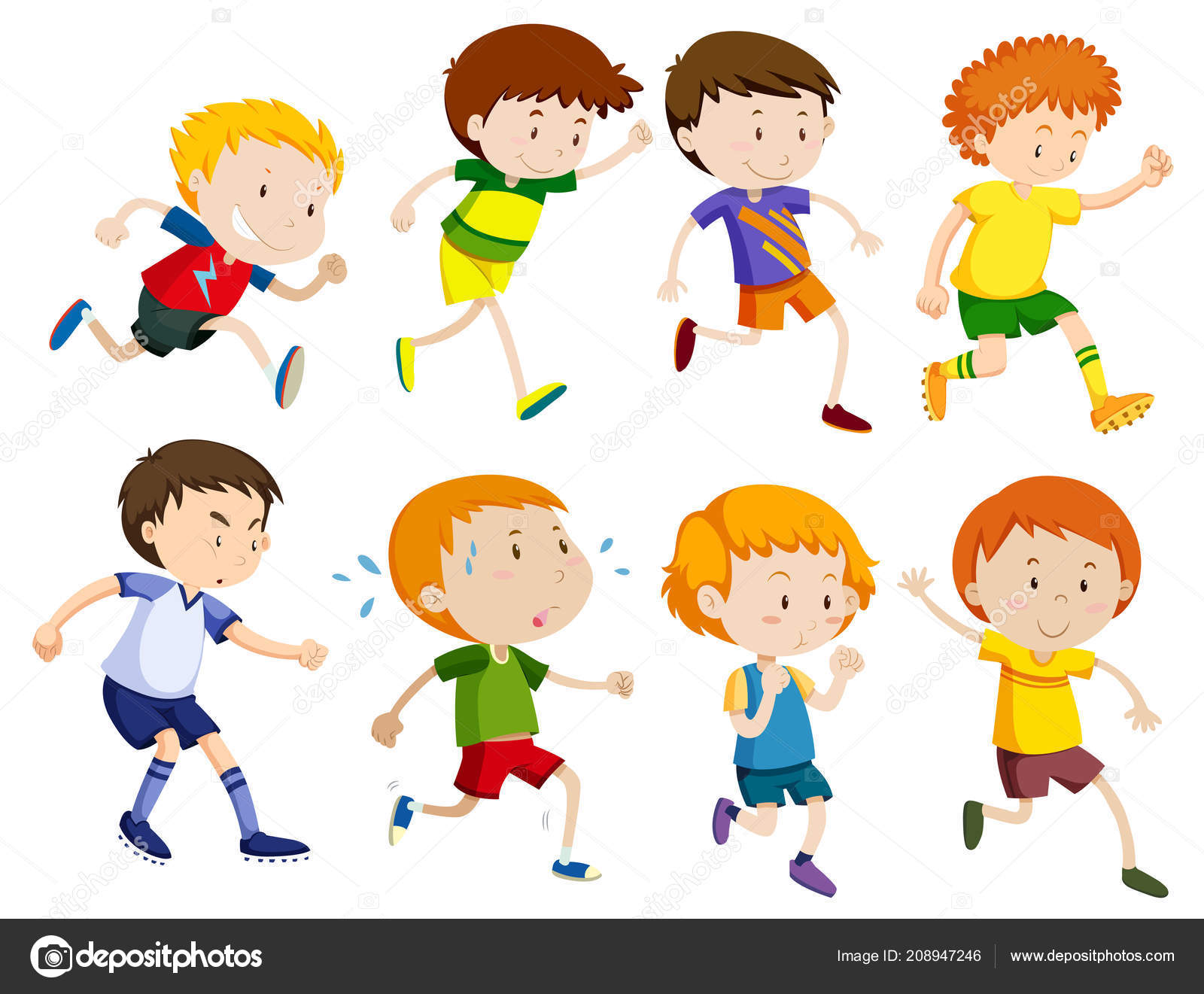 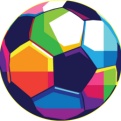 Задача воспитателя:1. Создать разнообразную физкультурно-игровую среду, направленную на оптимизацию двигательной активности.2. Обогатить детей элементарными знаниями о многообразии подвижных игр и физических упражнений.3. Развивать двигательные качества и способности (быстрота, ловкость, координация, гибкость, выразительность движений).4. Поощрять двигательное творчество детей.5. Формировать основы здорового образа жизни в семье и детском саду.
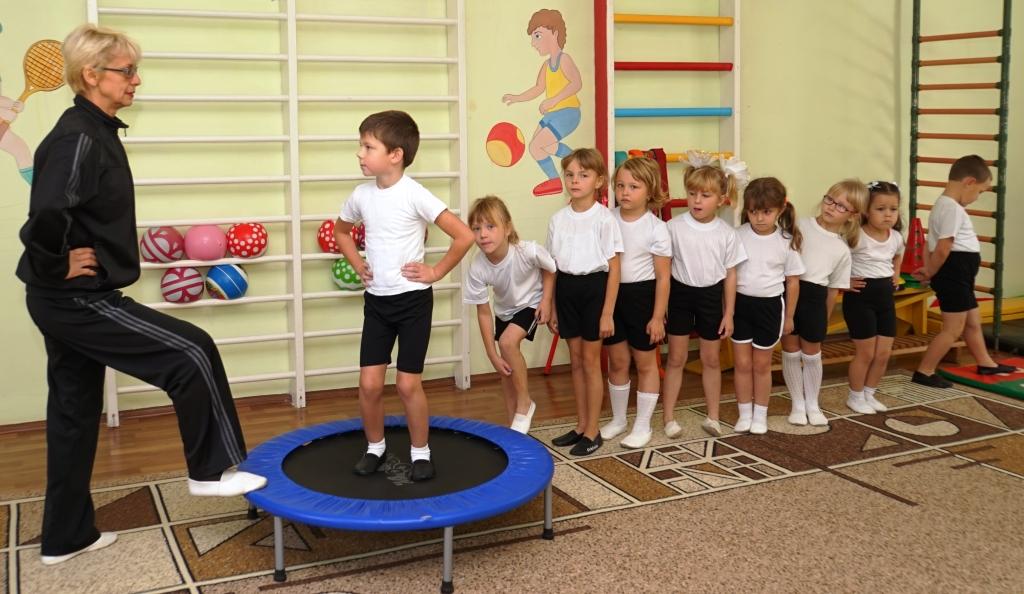 Картотеки
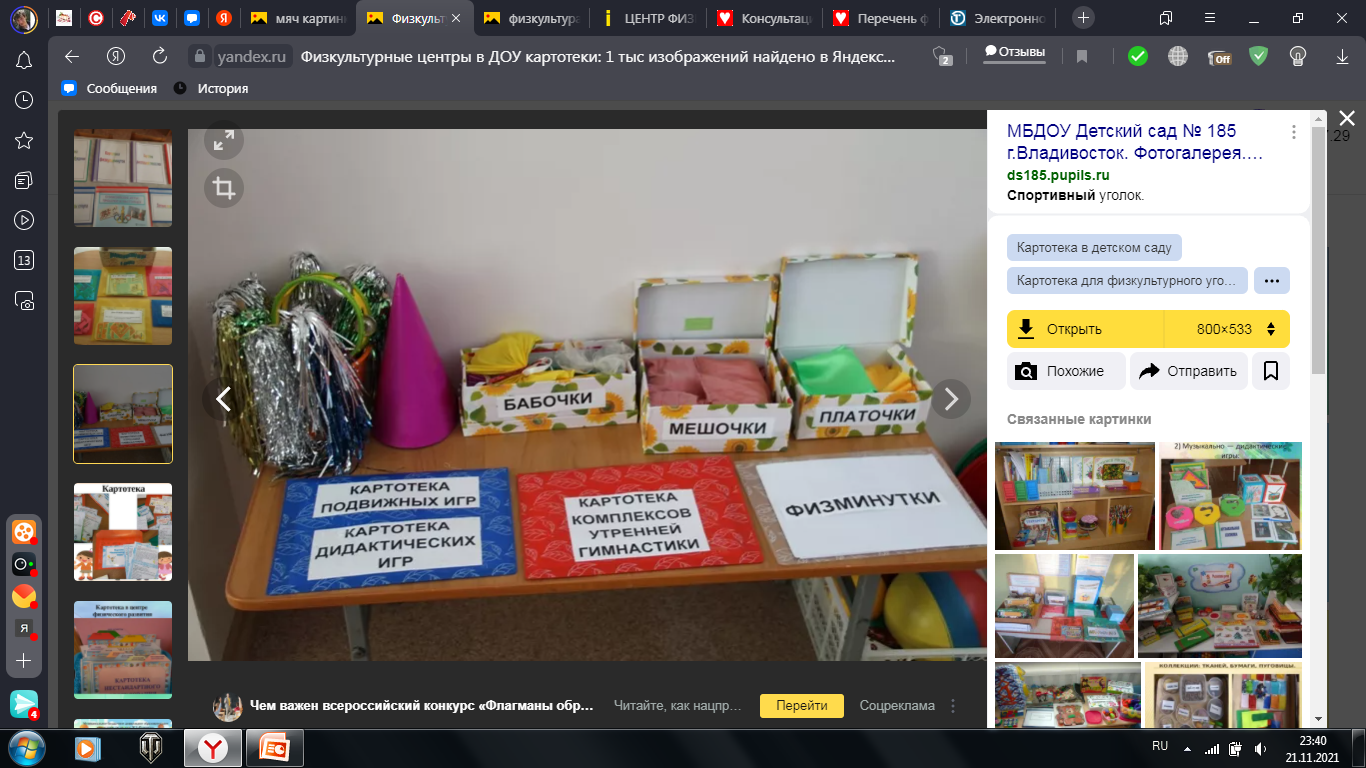 Дидактические игры о спорте: настольно-печатные игры, парные картинки, лото, домино, лабиринт, разрезные картинки, пазлы, игры с фишками, спортивные настольные игры (хоккей, баскетбол, футбол и т. д.).
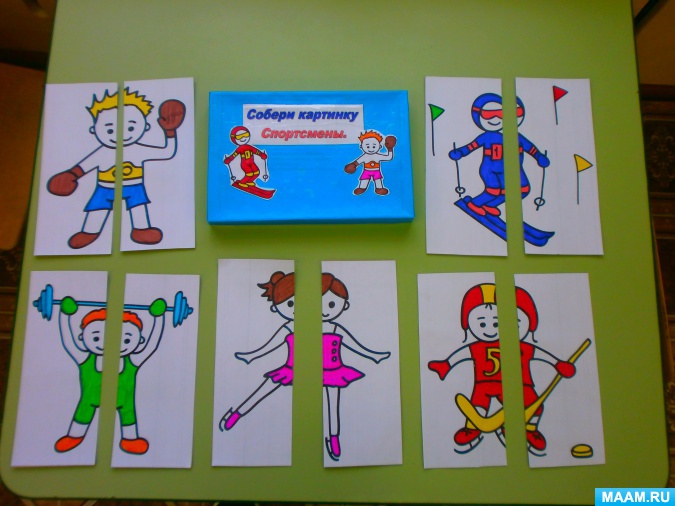 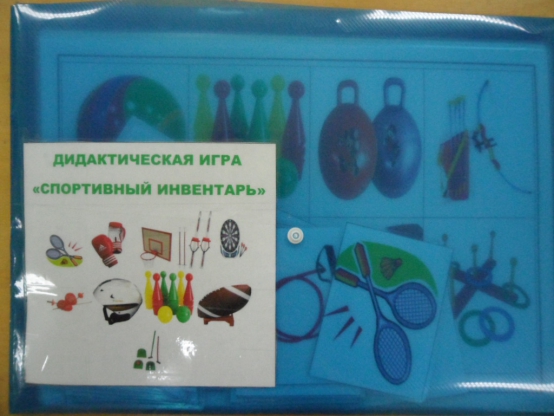 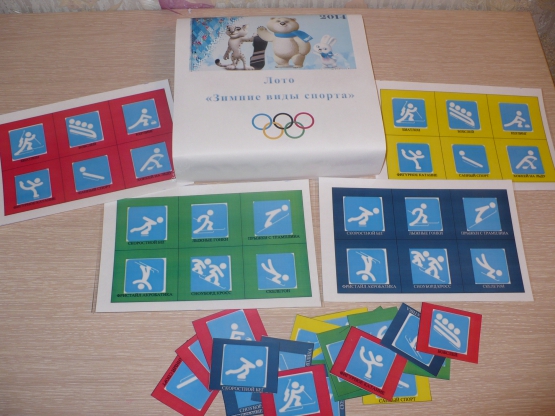 Инвентарь для профилактики плоскостопия и развития моторики рук.  мешочки с крупой (бобы, фасоль) в разных формах для ходьбы;- коврики и массажные дорожки с рельефами, ребрами, резиновые шипами, размер 180/40;- ленточки с кольцами;- флажки;- султанчики, помпоны;- игра «моталочка»;- игра «бильбоке»;- эспандер кистевой детский на 5 и 10 кг. ;- бросовый материал (шишки, «яйца» от киндер-сюрпризов и т. д.) для захвата и перекладывания с места на место стопами и пальцами ног;- «тихий тренажер» (стопки-ладошки);- гантели, вес 500 гр. ;- мячики-ежики (6-8 см. в диаметре).
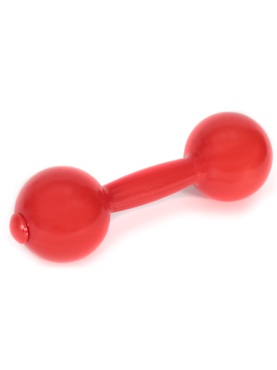 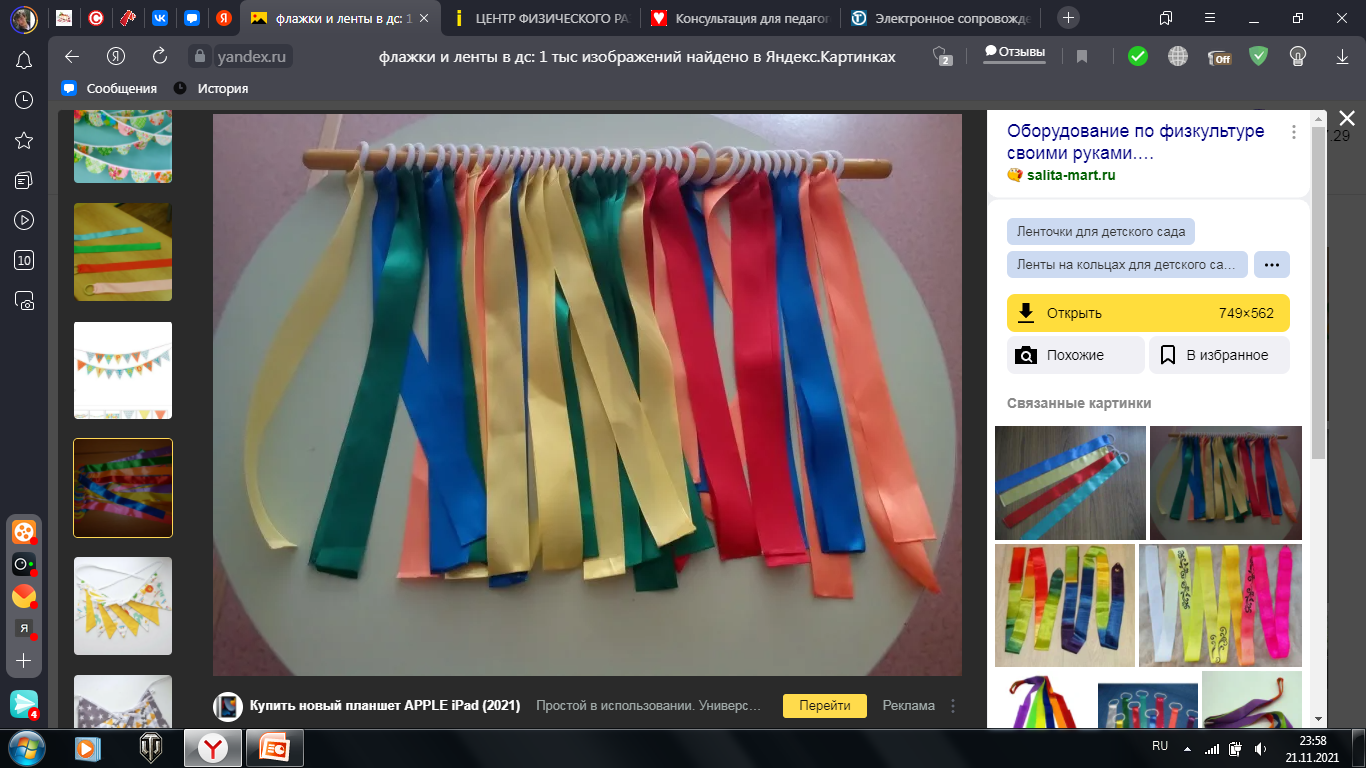 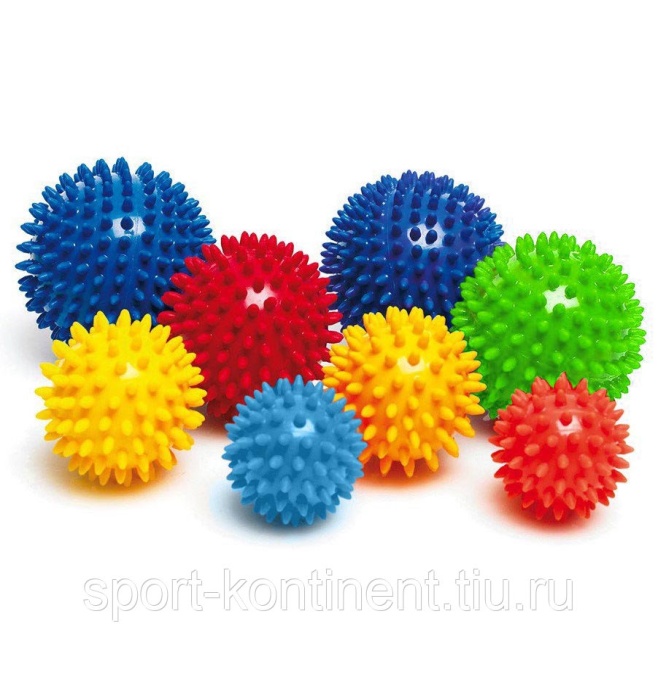 Инвентарь для игр и упражнений с прыжками, для подлезания-перелезания.Скакалки, обручи средние, гимнастические шнуры, дуги для подлезания, бруски деревянные, мягкие гимнастические палки, мешки для прыжков, игра «резиночки».
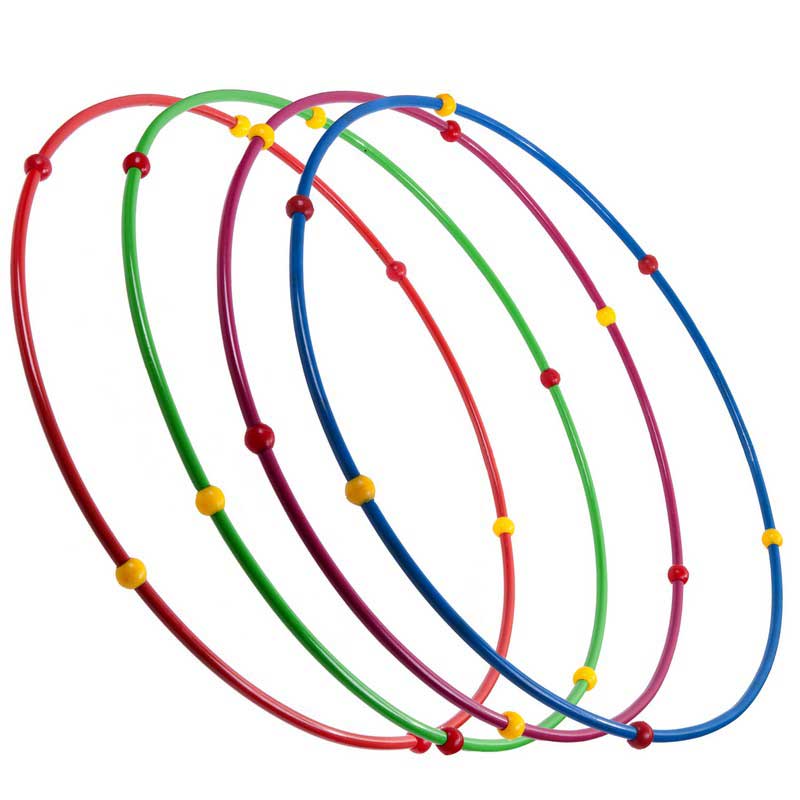 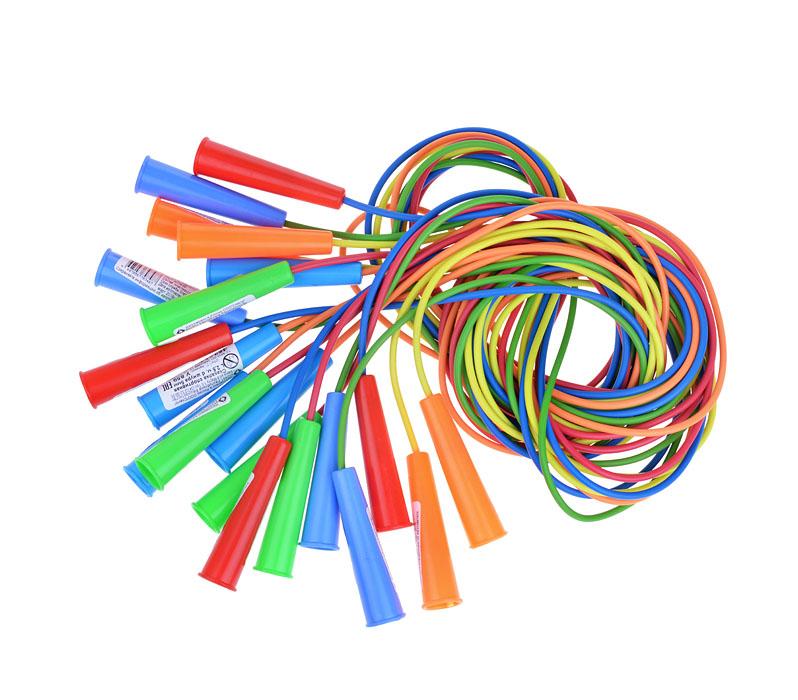 Оборудование, инвентарь и игры для занятий на улице. мячи резиновые;- мяч футбольный;- воротца, дуги;- мяч баскетбольный;- кольцо и щит баскетбольный;- мяч волейбольный;- игра «бадминтон»;- скакалки;- обручи;- летающие тарелки;- лыжи;- санки;- хоккейные клюшки и шайбы;- игра «серсо»;- игра «кольцеброс»;- игра «резиночки»;- канат или гимнастический шнур;- игры на асфальте – «твистер», «классики», «гусеница», «цветик-семицветик», «бабочка с геометрическими фигурами».
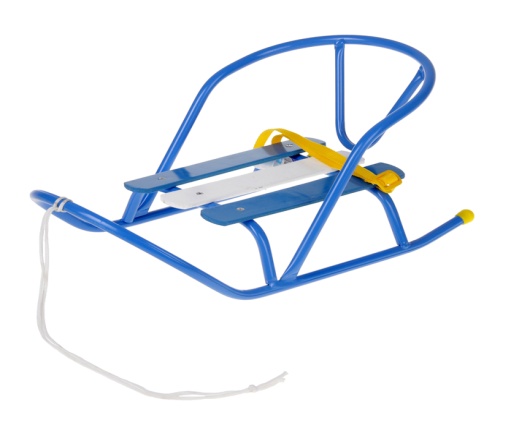 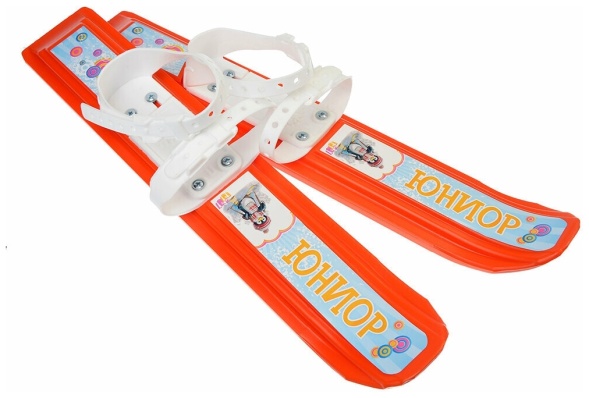 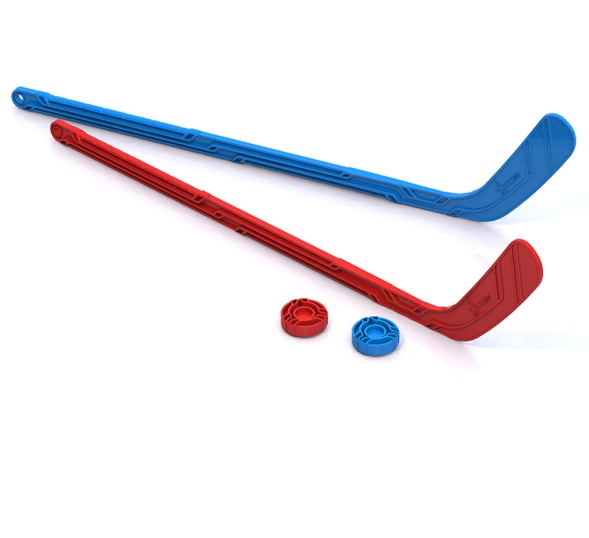 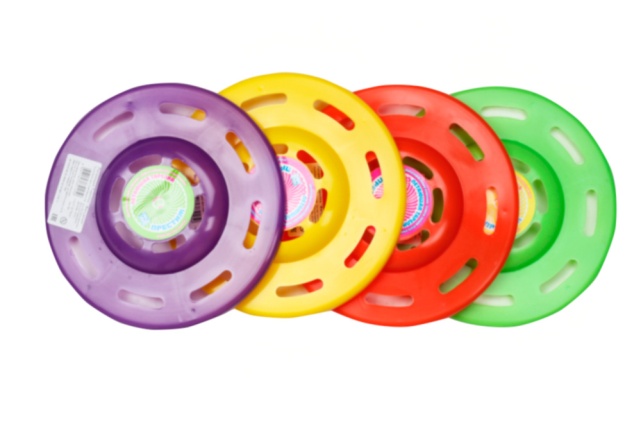 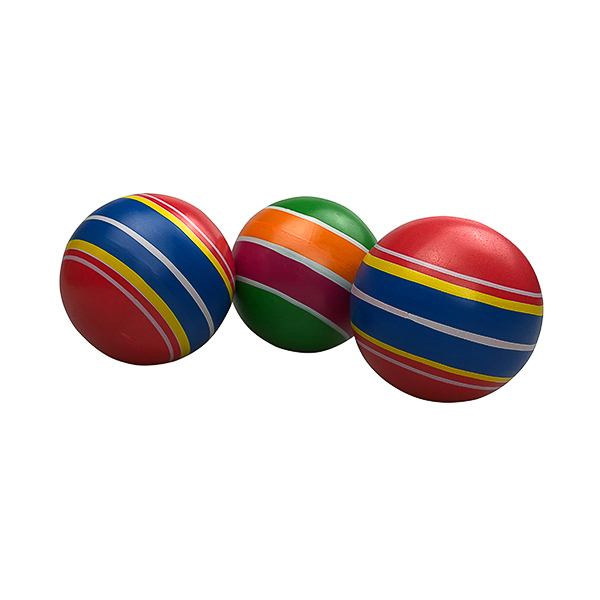 Важно понимать, чем эффективнее будет организована предметно-пространственная среда в детском саду, тем будет больше возможностей для стимулирования самостоятельной физической активности у детей.
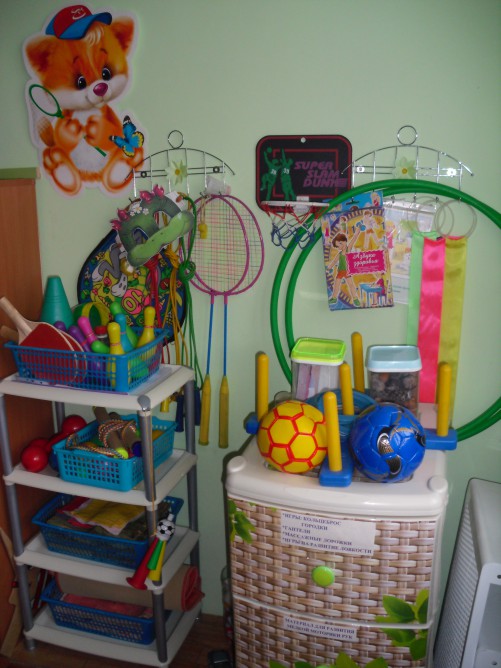 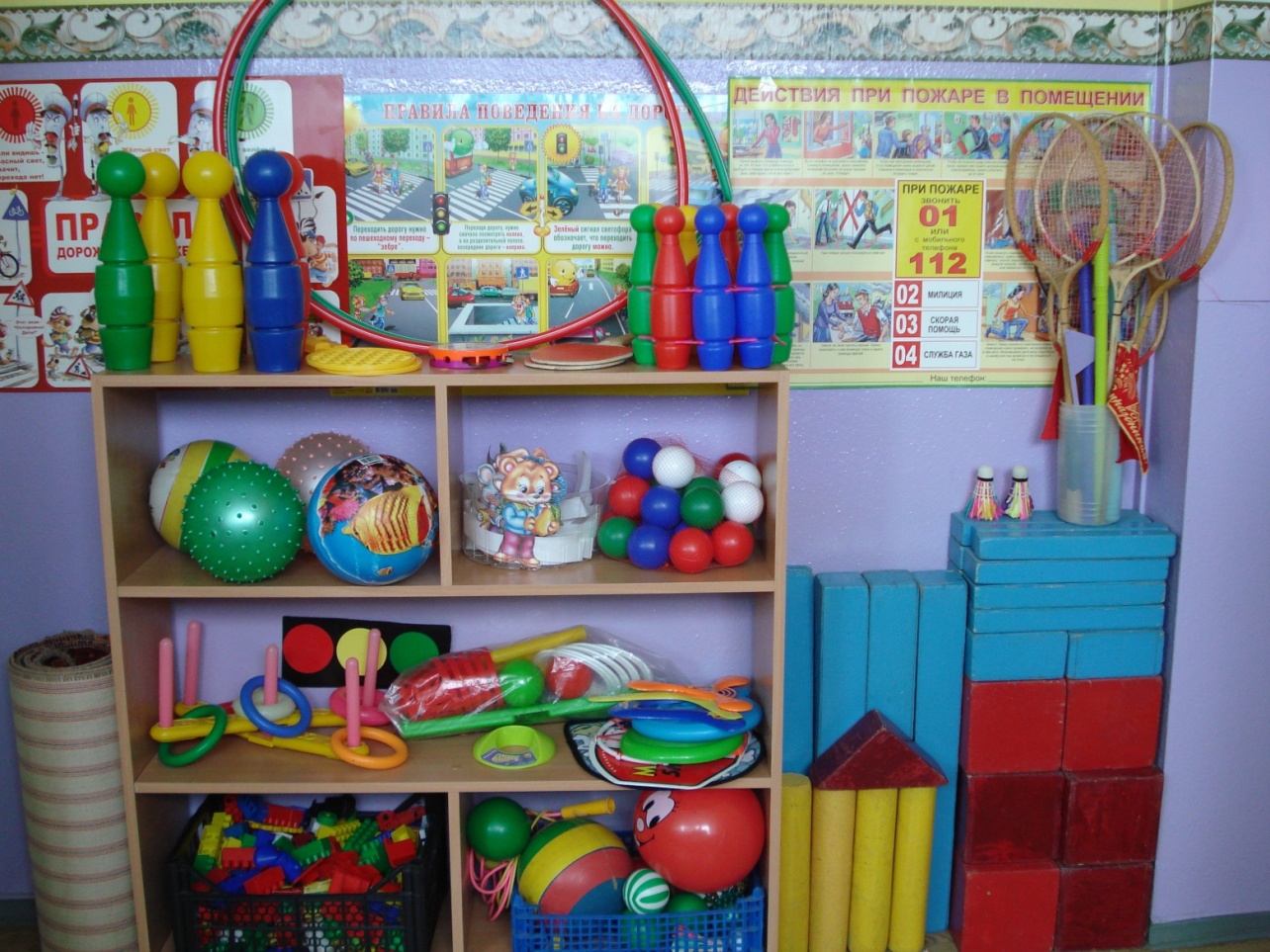 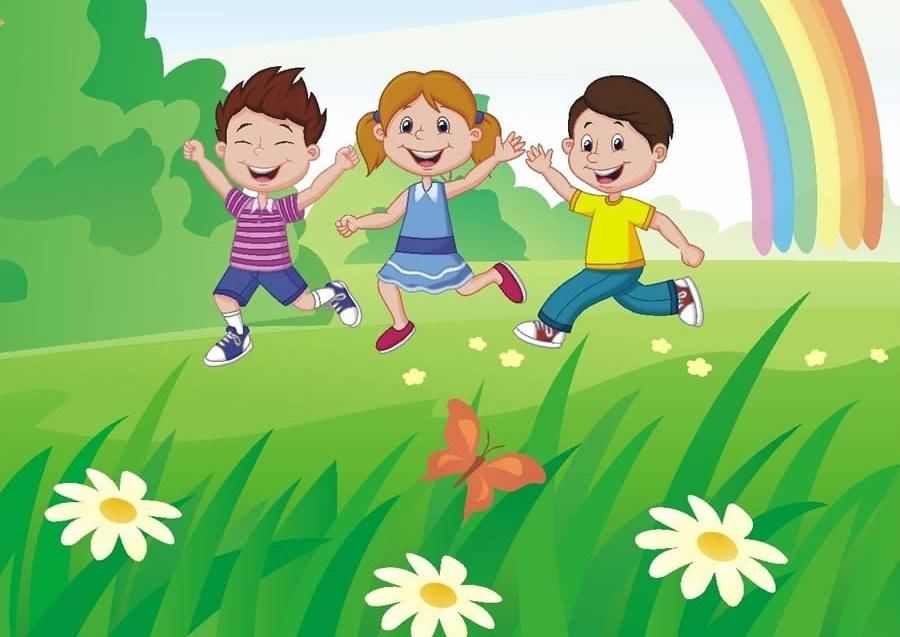 Физкультурные центры в ДОУ
Воспитатель:Буйских Е. Д. «Детский сад №106»